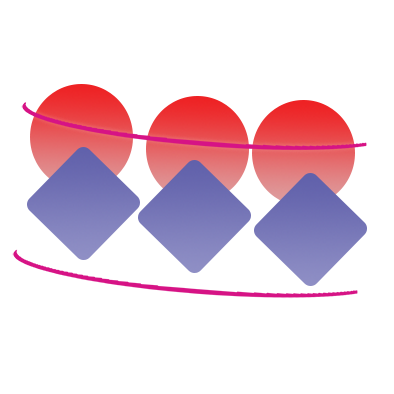 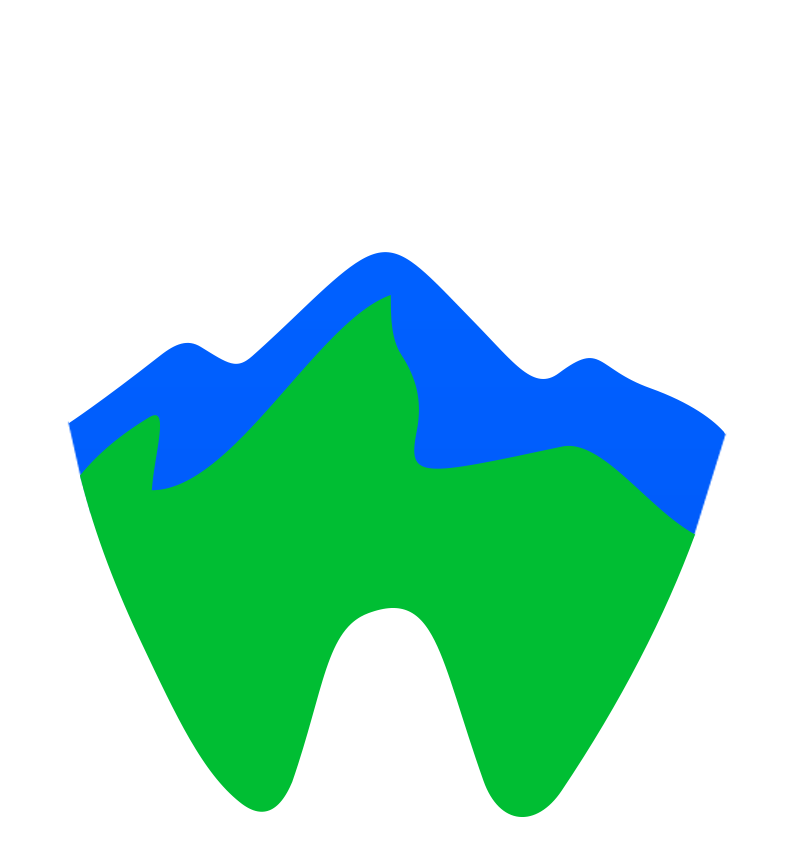 بیست و یکمین کنگره انجمن دندانپزشکی کودکان ایران1403
{عنوان اینجا وارد شود}
{لیست نویسندگان اینجا وارد شود (نویسنده مسئول اول باشد)}
{دپارتمان، دانشگاه اینجا وارد شود}
مواد و روشها
نتایج
چکیده
نتایج اینجا وارد شود
مواد و روشها اینجا وارد شود
چکیده اینجا وارد شود
زمینه و هدف
نتیجه گیری اینجا وارد شود
زمینه و اهداف اینجا وارد شود
نتیجه گیری
پیشنهادات اینجا وارد شود
پیشنهادات
تقدیر و تشکر اینجا وارد شود
تقدیر و تشکر
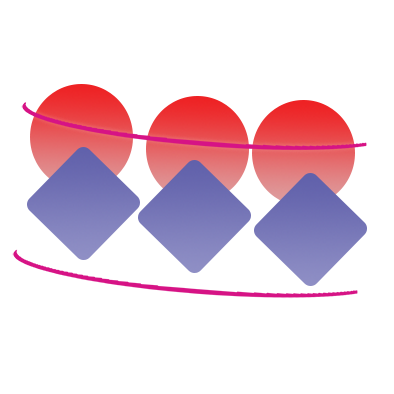 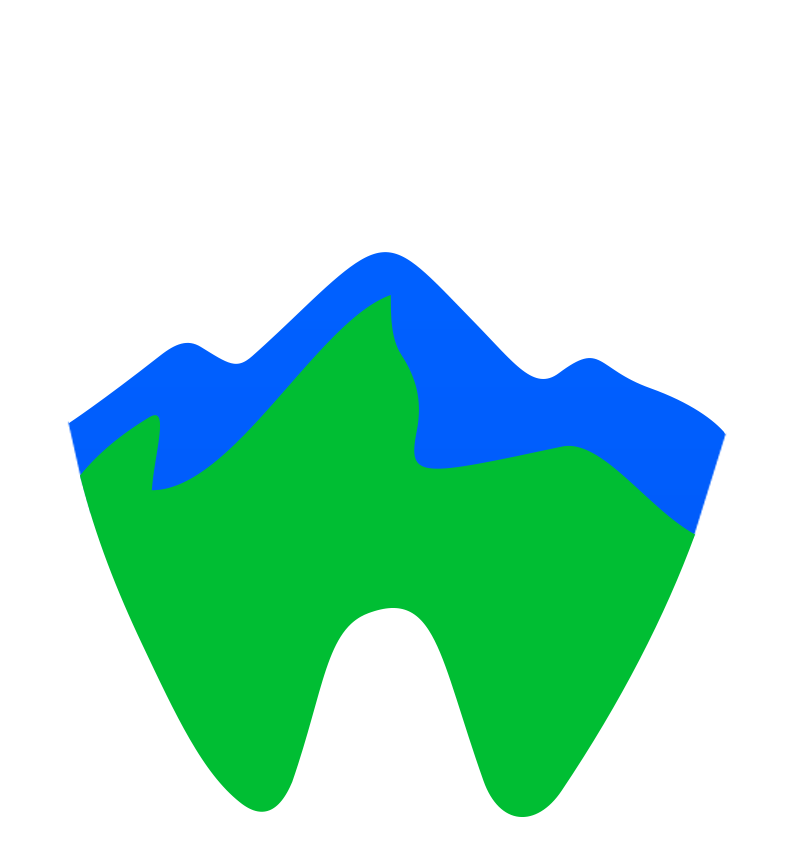 21th Congress of Iranian Association of Pediatric Dentistry
[Insert Title]
[Insert Authors (RA First)]
[Insert Department]
Materials and Methods
Results
Abstract
Insert materials and methods here
Insert results here
Insert abstract here
Background
Insert conclusion here
Insert background here
Conclusion
Insert future direction here
Future Direction
Insert acknowledgements here
Acknowledgments